Statistics – O. R. 891Object Oriented Data Analysis
J. S. Marron

Dept. of Statistics and Operations Research
University of North Carolina
Composite Principal Nested Spheres
Composite Principal Nested Spheres
Variation on Landmark Based Shape
Context:   Study of Tectonic Plates
Movement of Earth’s Crust (over time)
Take Motions as Data Objects

Interesting Alternative:
 Study Variation in Transformation
 Treat Shape as Nuisance
Non - Euclidean Data Spaces
What is “Strongly Non-Euclidean” Case?
Trees as Data

Special Challenge:
No Tangent Plane
Must Re-Invent
		Data Analysis
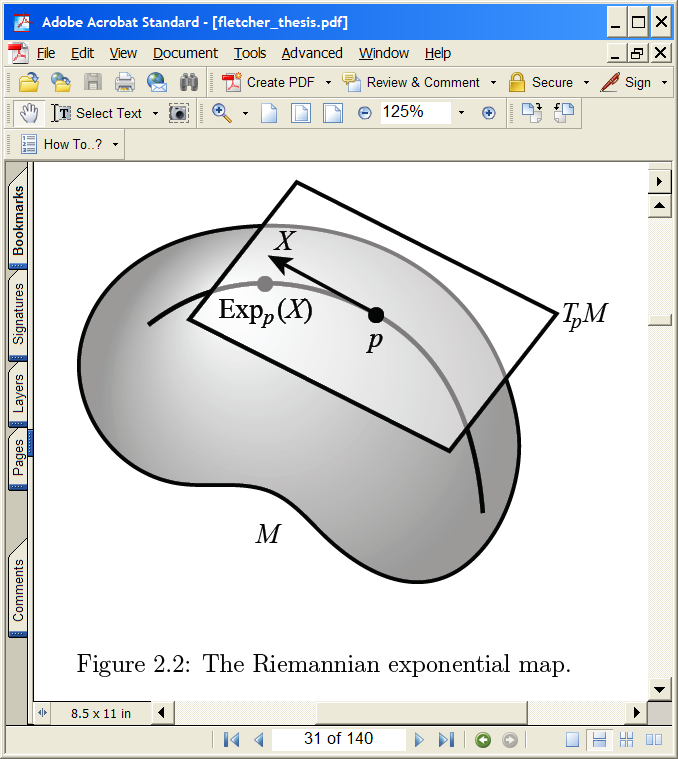 Strongly Non-Euclidean Spaces
Trees as Data Objects



From Graph Theory:
Graph is set of nodes and edges
Tree has root and direction
Data Objects:   set of trees
Thanks to Burcu Aydin
[Speaker Notes: FIGp8correct.eps]
Blood vessel tree data
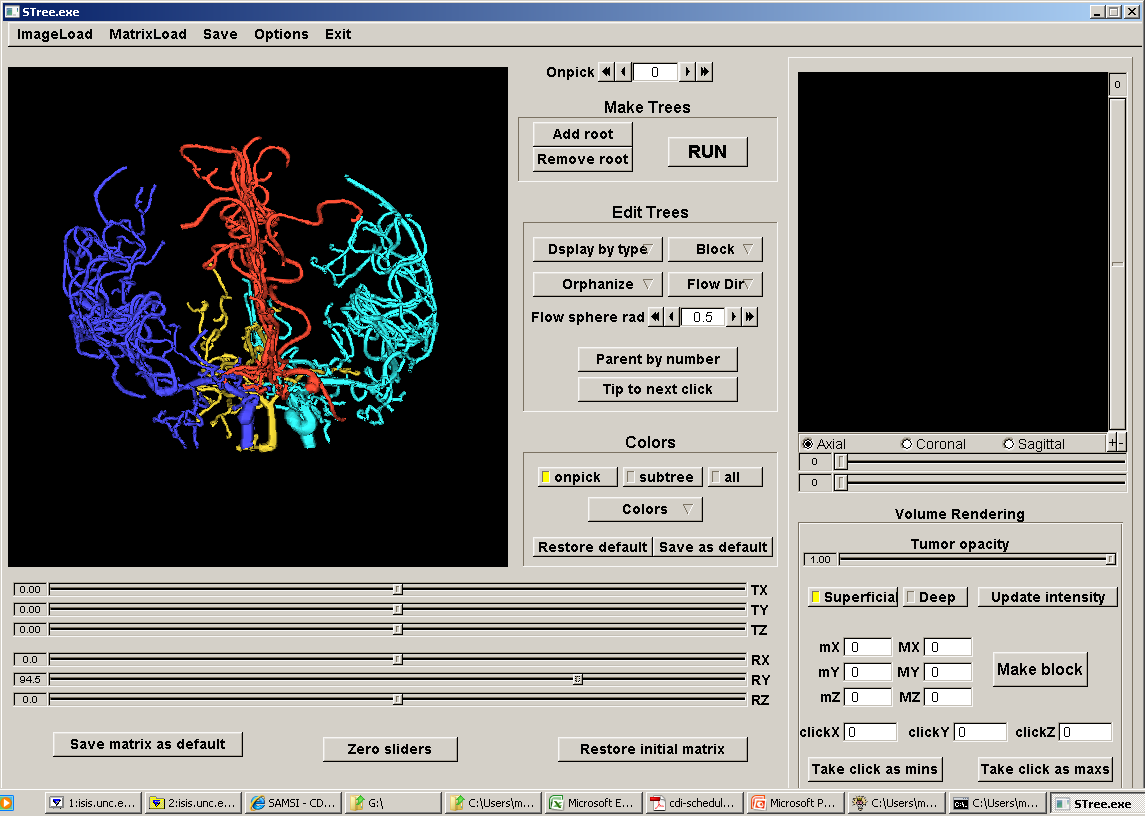 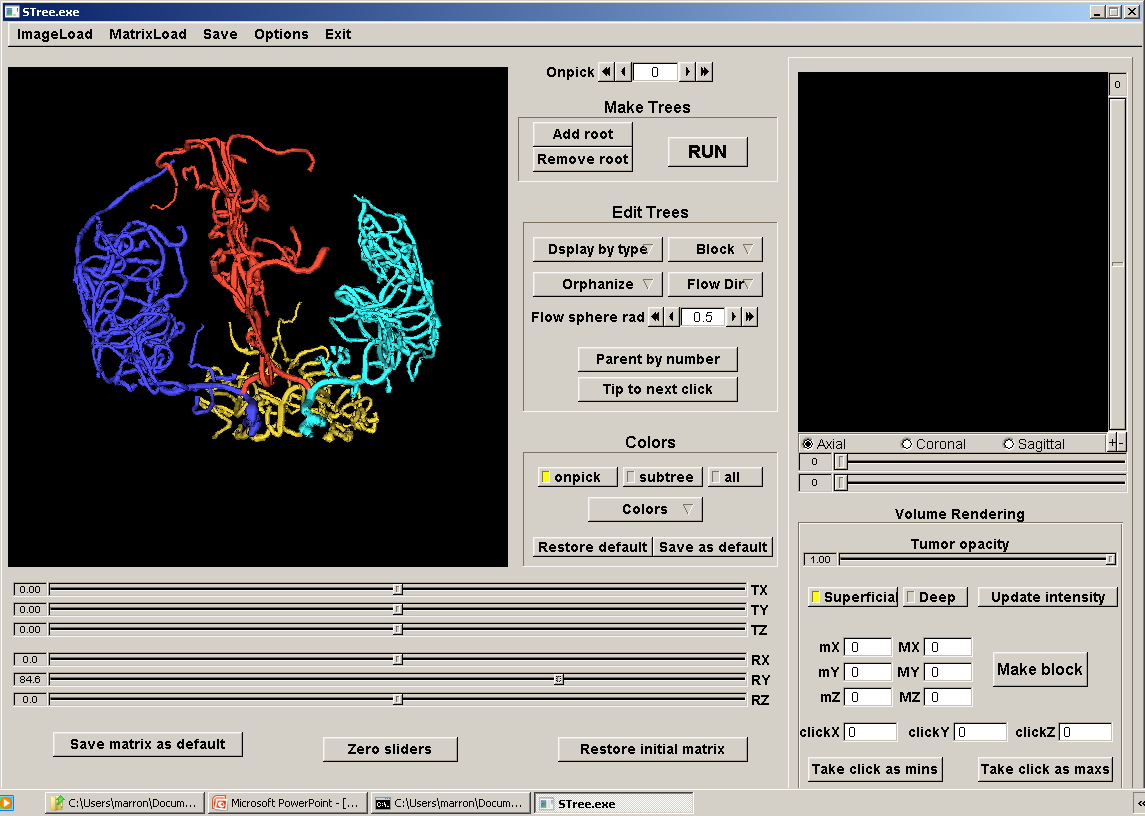 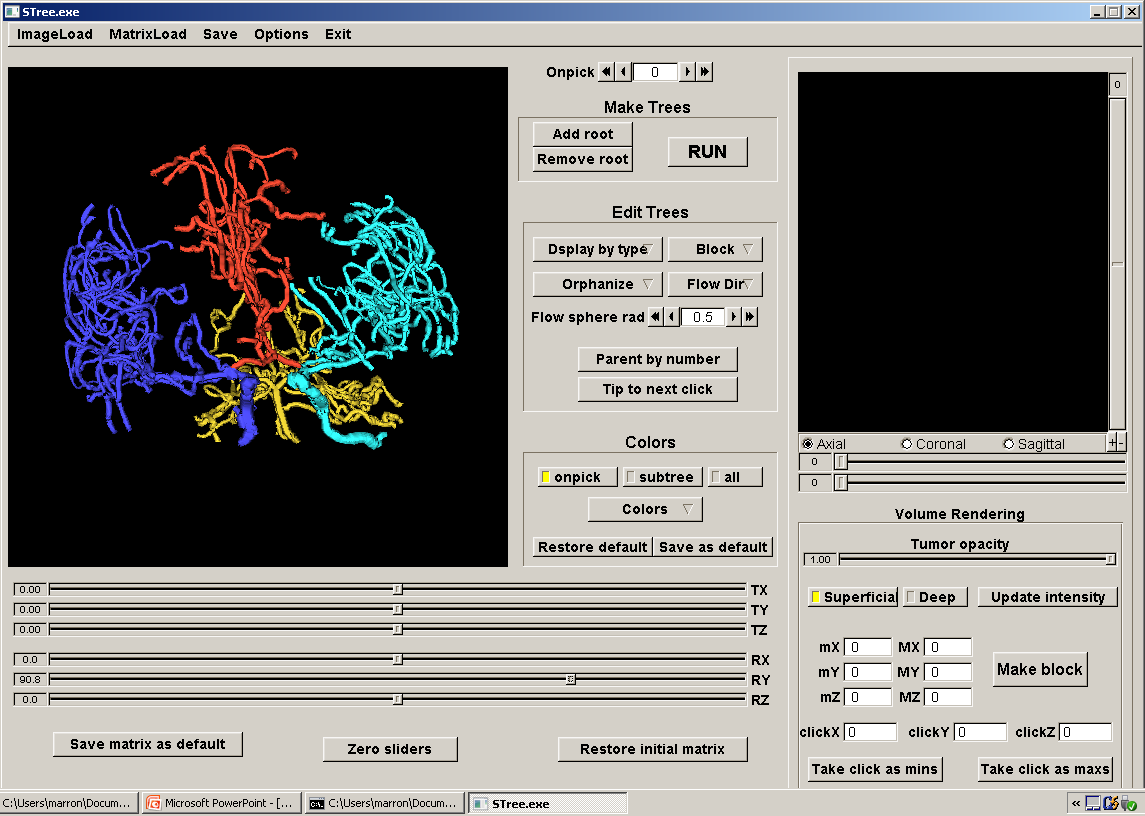 ,
, ... ,
Examples of Potential Specific Goals
(not accessible by traditional methods)
  Predict Stroke Tendency (Collateral Circulation)
  Screen for Loci of Pathology
  Explore how age affects connectivity
Blood vessel tree data
Big Picture:     3 Approaches

Purely Combinatorial

Euclidean Orthant

Dyck Path
Blood vessel tree data
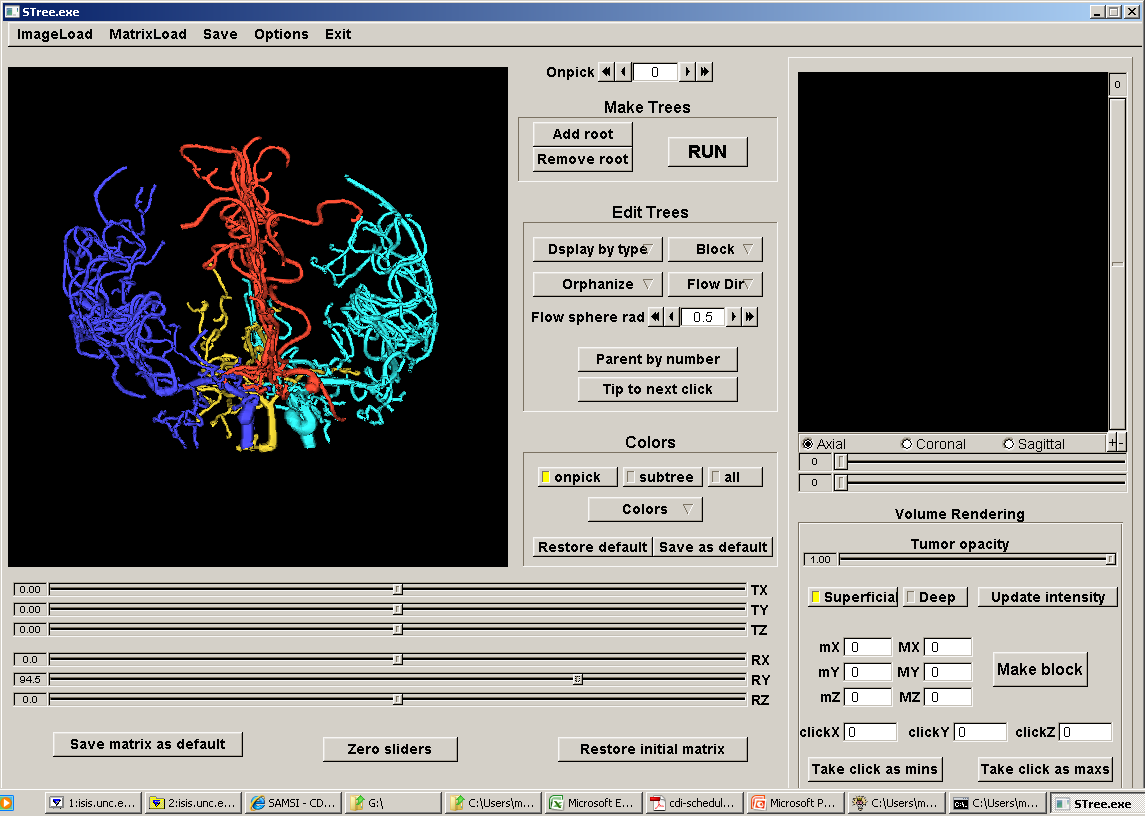 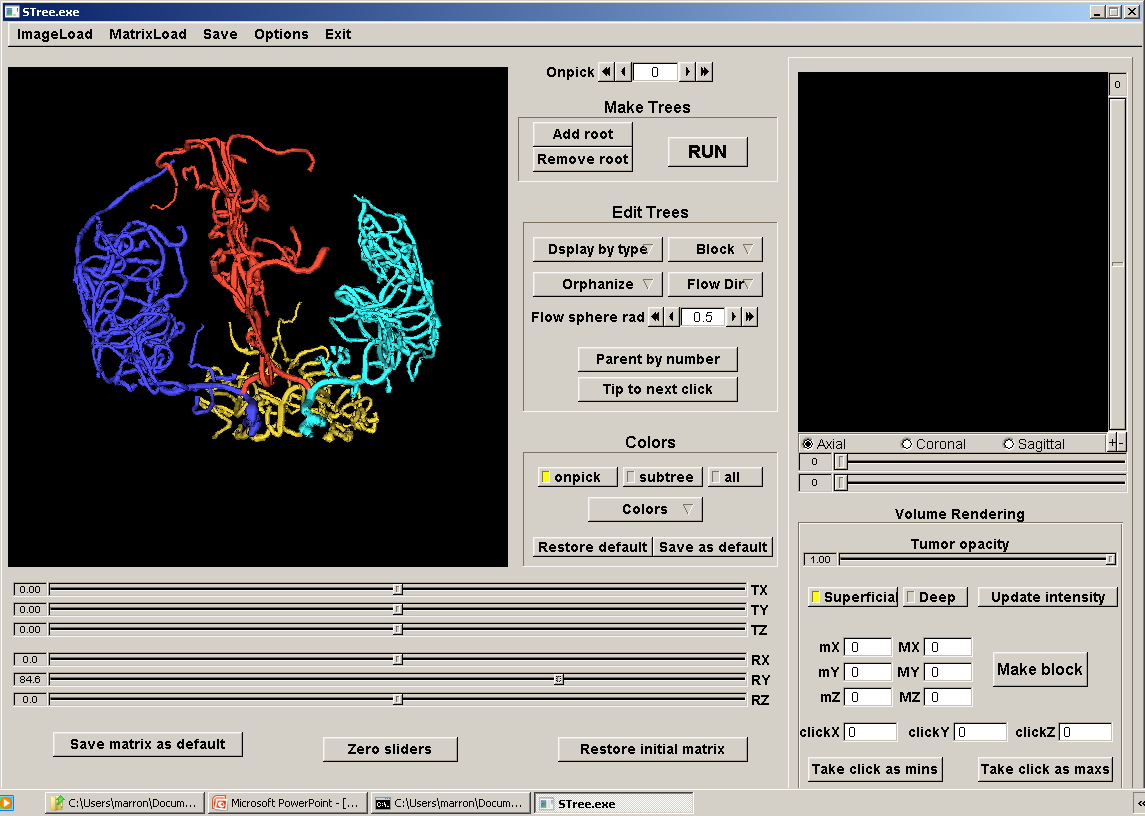 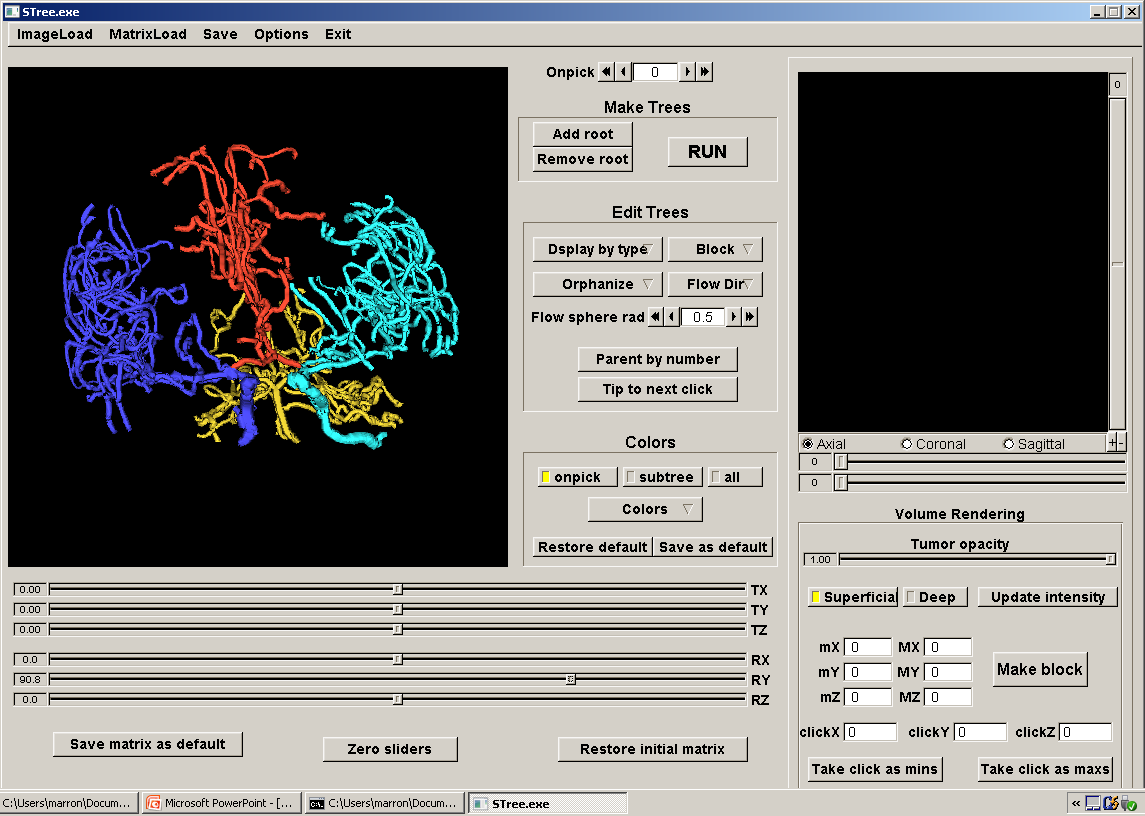 ,
, ... ,
Possible foci of analysis:
  Connectivity structure only (topology)
  Location, size, orientation of segments
  Structure within each vessel segment
Blood vessel tree data
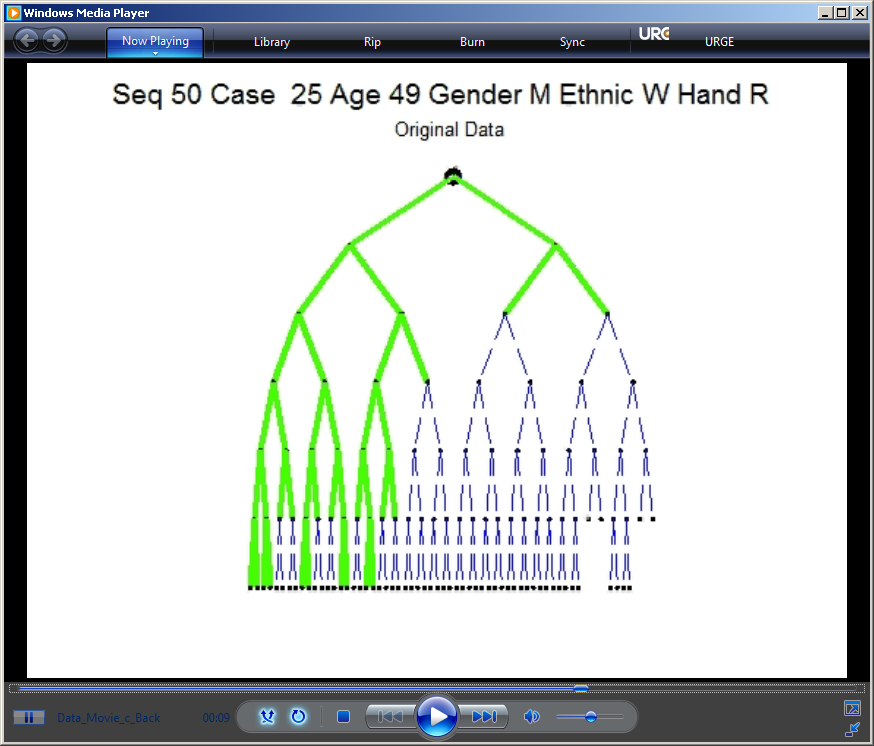 Present Focus:
  Topology only
  Raw data as trees
  Marron’s 
         reduced tree
  Back tree only
Blood vessel tree data
Topology only
E.g. Back Trees
Full Population
Study as movie
Understand variation?
Blood vessel tree data
Correspondence (which node on left???):
Vessel Thickness
Larger Median Radius on Left	
II.	Descendants
Most Descendants on Left
Blood vessel tree data
Case 34 Back       Thickness         Descendant



Aside:
What Are
Gray Parts???
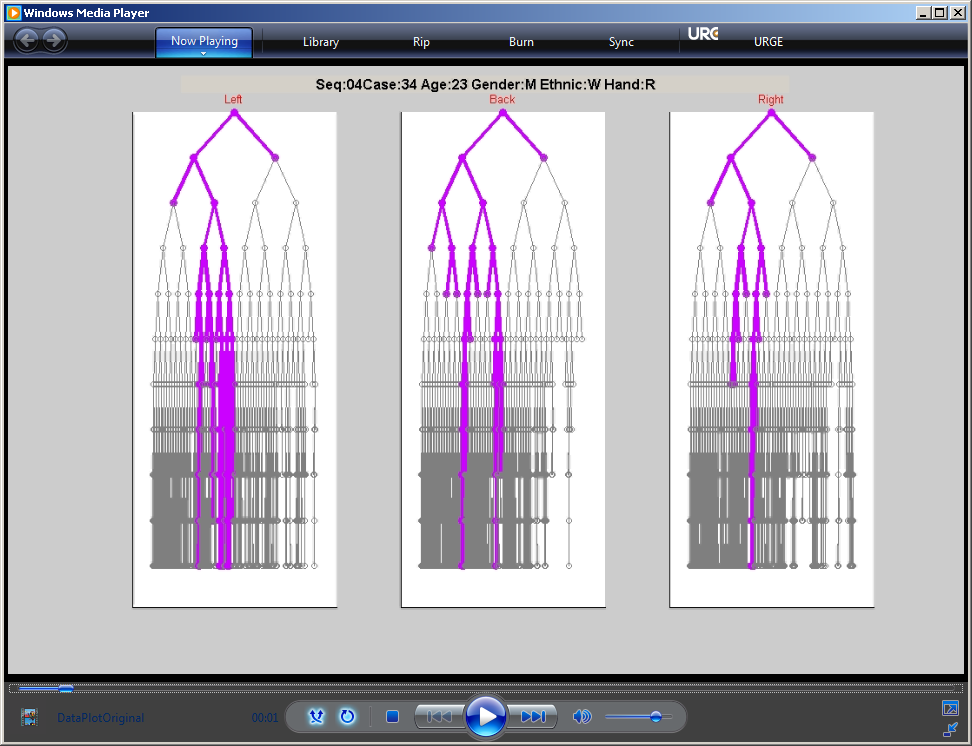 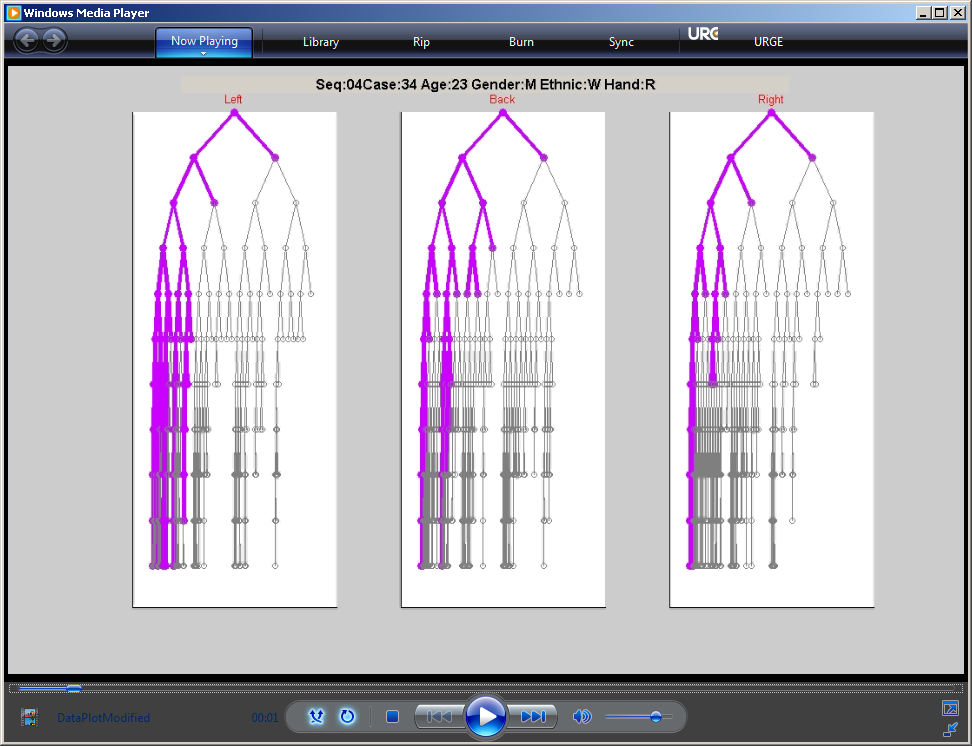 Graphical Concept:    Support Tree
The union of all trees in data set T. 
Consists of the nodes that exist in T and their “weights”.
Weight of a node, w(v,T) is the number of trees it occurs in the data set.

Used in Comparison of Thickness & Descendant Correspondences
Blood vessel tree data
Case 34 Back       Thickness         Descendant

Support Trees
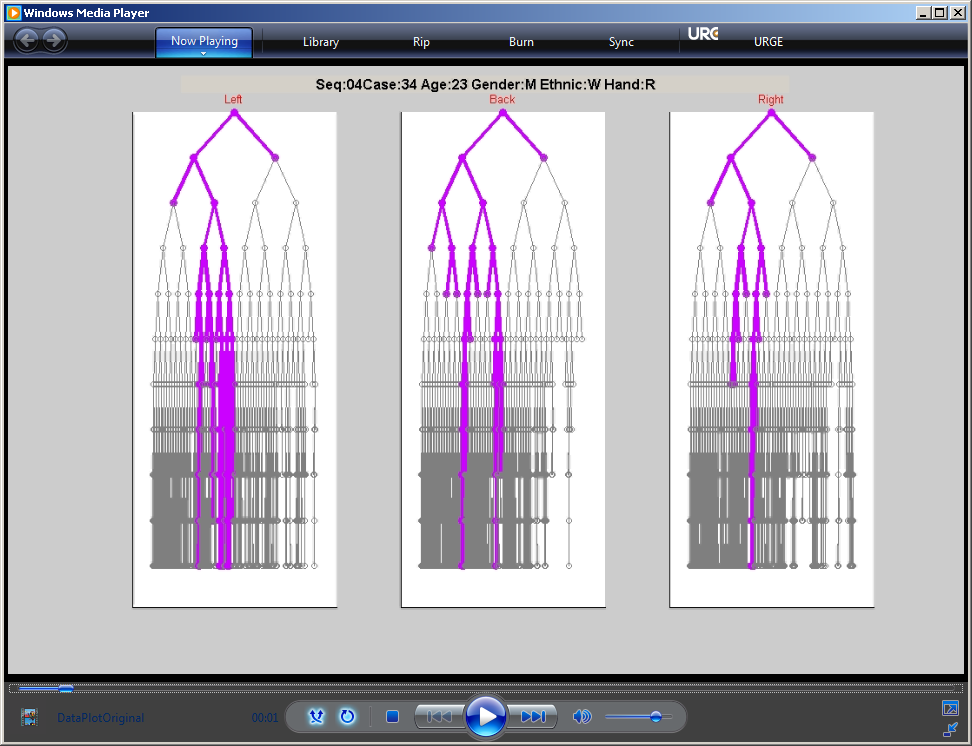 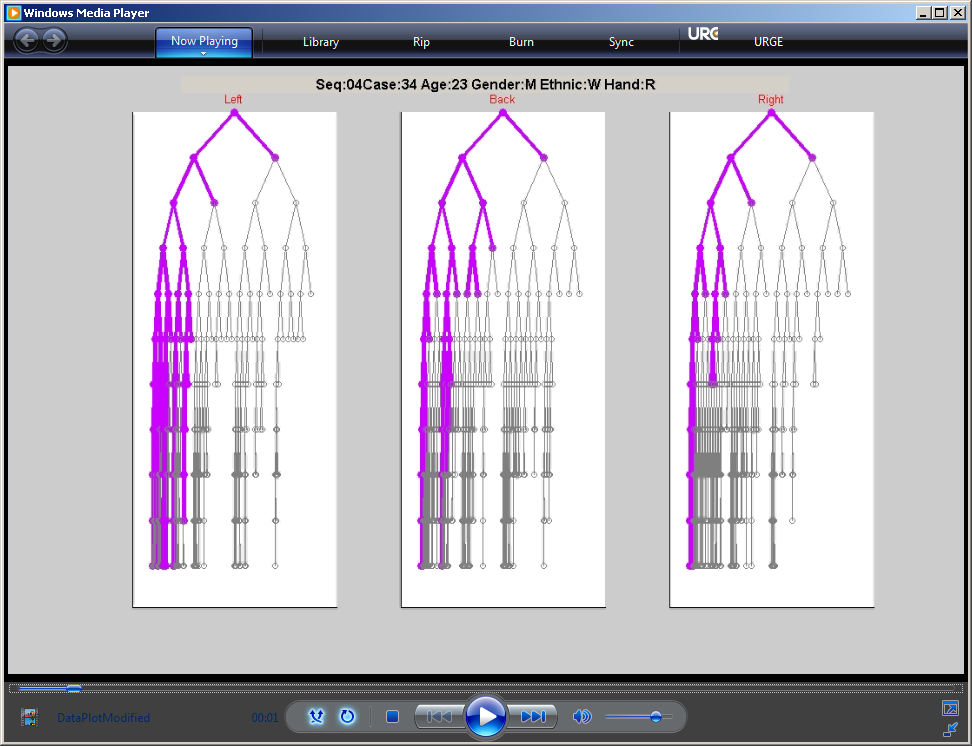 Blood vessel tree data
Case 34 Back       Thickness         Descendant

Support Trees

Note:  
Descendant
Less Bushy
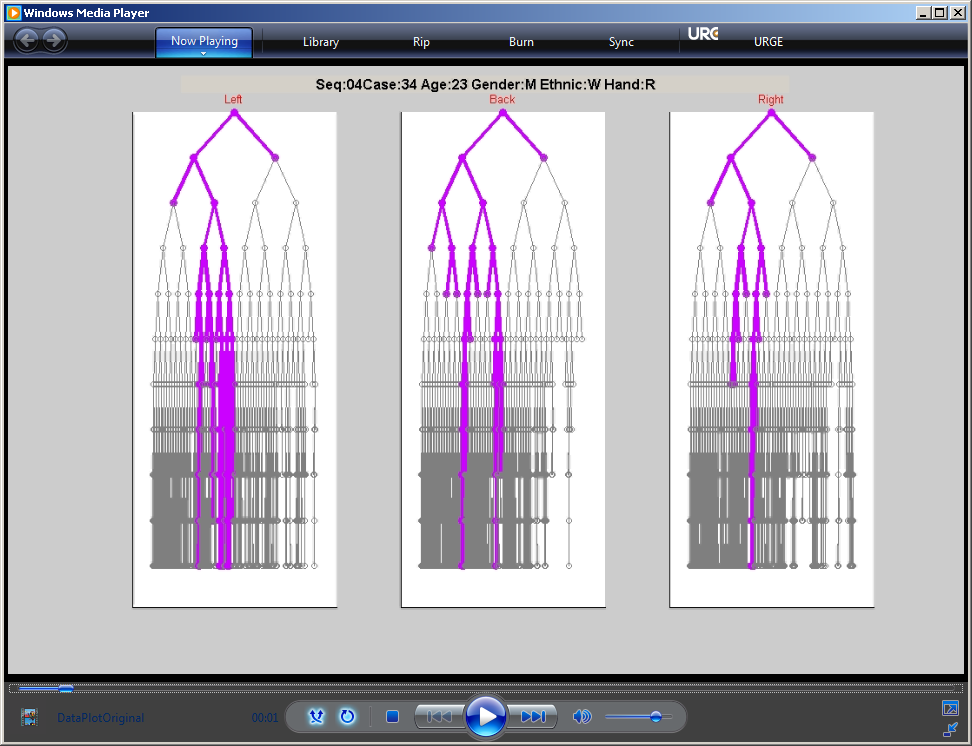 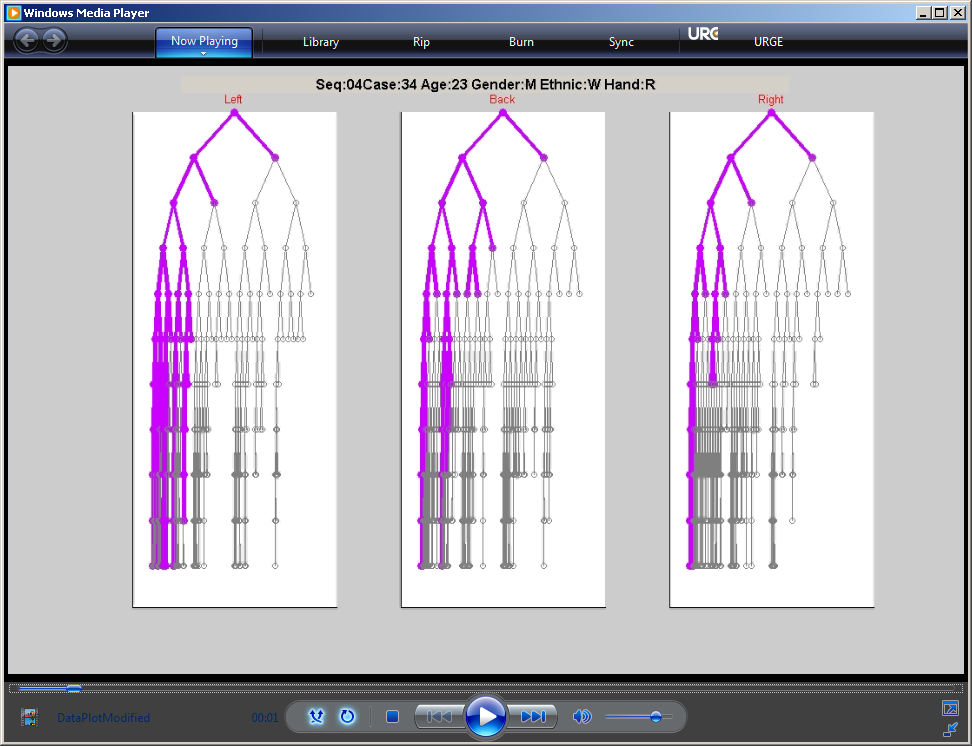 Graphical Concept:    Support Tree
Comparison of Correspondences:
Thickness Corr. gives bushier trees
(shows more population structure)
Descendant Corr. suggests compact rep’n
(easier to decompose, e.g. “PCA”?)
Graphical Concept:    Support Tree
Comparison of Correspondences:
Thickness Corr. gives bushier trees
(shows more population structure)
Descendant Corr. suggests compact rep’n
(easier to decompose, e.g. “PCA”?)
Strongly Non-Euclidean Spaces
Statistics on Population of Tree-Structured Data Objects?
Mean???
Analog of PCA???

Strongly non-Euclidean, since:
Space of trees not a linear space
Not even approximately linear
(no tangent plane)
Mildly Non-Euclidean Spaces
Useful View of Manifold Data:  Tangent Space

Center:
Frechét Mean

Reason for
terminology
“mildly non
Euclidean”
[Speaker Notes: fletcher_thesis.pdf]
Strongly Non-Euclidean Spaces
Mean of Population of Tree-Structured Data Objects?
Natural approach: Fréchet mean
Strongly Non-Euclidean Spaces
Mean of Population of Tree-Structured Data Objects?
Natural approach: Fréchet mean


Requires a metric (distance)
on tree space
Strongly Non-Euclidean Spaces
Appropriate metrics on tree space:
Wang and Marron (2007)

Depends on:
Tree structure
And nodal attributes
Won’t go further here
But gives appropriate Fréchet mean
Strongly Non-Euclidean Spaces
Appropriate metrics on tree space:
Wang and Marron (2007)

For topology only (studied here):
Use Hamming Distance, Hamming (1950)
Just number of nodes not in common

Gives appropriate Fréchet mean
Hamming Distance
The number of nodes in the symmetric difference of two trees.
An example:
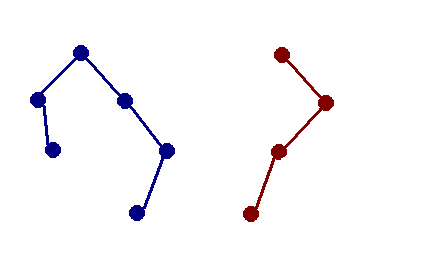 Hamming Distance
The two trees drawn on top of each other:
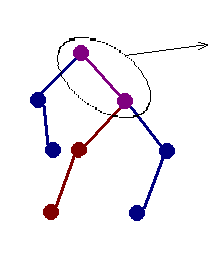 Common nodes: 2

Nodes only in blue tree: 4
Nodes only in red tree: 2

So, distance: 4+2=6

Thanks to Burcu Aydin
Strongly Non-Euclidean Spaces
PCA in Combinatorial Tree Space?
Strongly Non-Euclidean Spaces
PCA in Combinatorial Tree Space?
Recall Conventional PCA:
Directions that explain structure in data
Strongly Non-Euclidean Spaces
PCA in Combinatorial Tree Space?
Recall Conventional PCA:
Directions that explain structure in data

Data are points in point cloud
1-d and 2-d projections allow insights
about population structure
Illust’n of PCA View:    PC1 Projections
[Speaker Notes: EgView1p51proj3dPC1.ps]
Illust’n of PCA View:    Projections on PC1,2 plane
[Speaker Notes: EgView1p54proj3dPC12.ps]
PCA view:   Lung Cancer Microarray Data
Source Batch Adj:  PC 1-3 & DWD direction
Source Batch Adj:  DWD Source Adjustment
Strongly Non-Euclidean Spaces
PCA on Tree Space?
Strongly Non-Euclidean Spaces
PCA on Tree Space?
Key Idea (Jim Ramsay):
Replace 1-d subspace
that best approximates data
By 1-d representation
that best approximates data
Strongly Non-Euclidean Spaces
PCA on Tree Space?
Key Idea (Jim Ramsay):
Replace 1-d subspace
that best approximates data
By 1-d representation
that best approximates data
Wang and Marron (2007) define notion of
Treeline (in structure space)
Strongly Non-Euclidean Spaces
PCA on Tree Space: Treeline 
Best 1-d representation of data
Strongly Non-Euclidean Spaces
PCA on Tree Space: Treeline 
Best 1-d representation of data
Basic idea:
From some starting tree
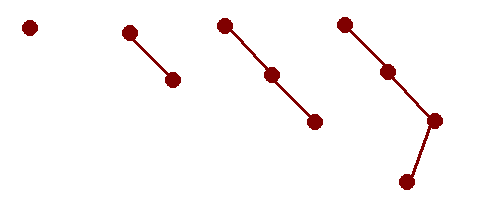 Strongly Non-Euclidean Spaces
PCA on Tree Space: Treeline 
Best 1-d representation of data
Basic idea:
From some starting tree
Grow only in 1 “direction”
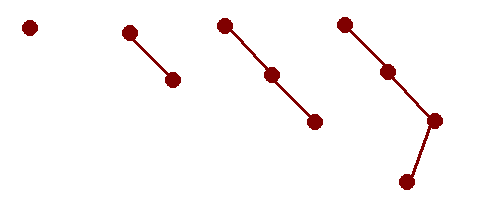 Definition of Projection
of a data tree ti onto treeline L
Definition of Projection
of a data tree ti onto treeline L is the closest point on L to the data tree:
Example of projection
Suppose we have the data tree:



And the treeline:




Thanks to Burcu Aydin
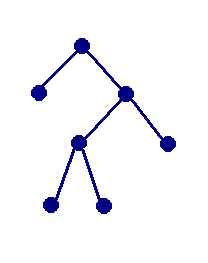 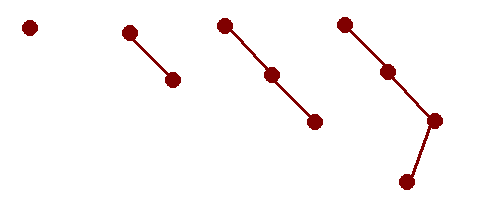 Which point on the treeline is the closest to the data tree?
Example of projection
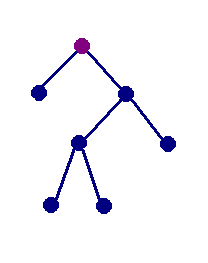 u0:                                 d(u0,t) = 6
Example of projection
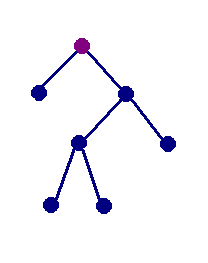 u0:                                 d(u0,t) = 6

    u1:                                  d(u1,t)=5
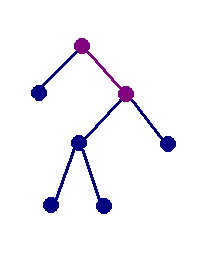 Example of projection
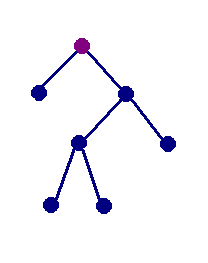 u0:                                 d(u0,t) = 6

    u1:                                  d(u1,t)=5

    u2:                                  d(u2,t)=4
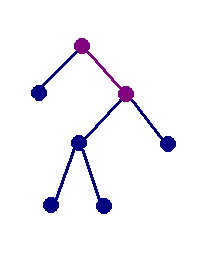 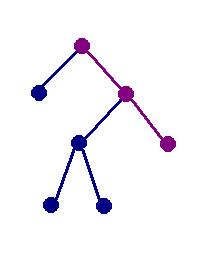 Example of projection
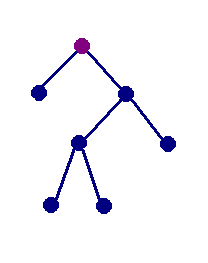 u0:                                 d(u0,t) = 6

    u1:                                  d(u1,t)=5

    u2:                                  d(u2,t)=4

    u3:                                  d(u3,t)=5
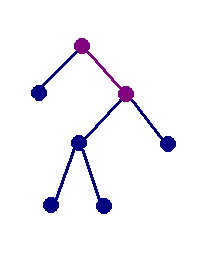 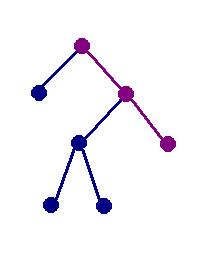 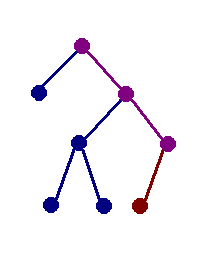 Example of projection
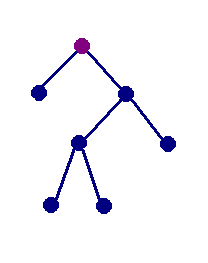 u0:                                 d(u0,t) = 6

    u1:                                  d(u1,t)=5

    u2:                                  d(u2,t)=4

    u3:                                  d(u3,t)=5
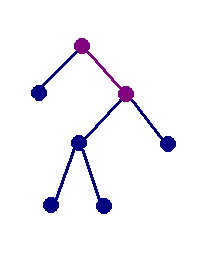 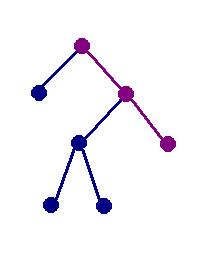 Closest!
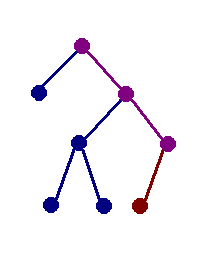 Example of projection
Useful statistical summary:      Score
Length of Projection  (analog of PC in PCA)
Example of projection
Useful statistical summary:      Score
Length of Projection  (analog of PC in PCA)
Above Example:
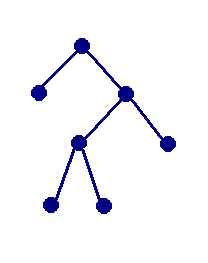 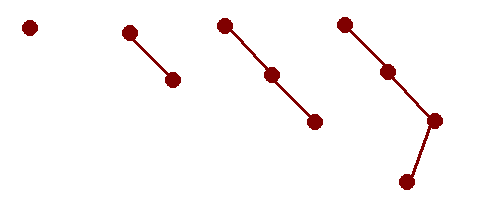 The data tree:
Its projection:
Example of projection
Useful statistical summary:      Score
Length of Projection  (analog of PC in PCA)
Above Example:


		Score (~PCA Coeff.) for this tree = 3
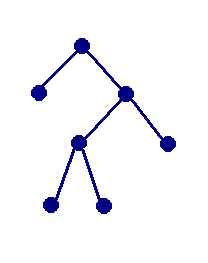 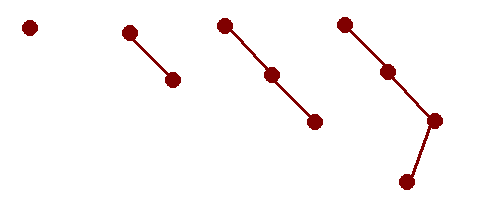 The data tree:
Its projection:
Best Tree Line
The treeline that gives the smallest sum of distances:
Strongly Non-Euclidean Spaces
PCA on Tree Space: Treeline 
Best 1-d representation of data
Strongly Non-Euclidean Spaces
PCA on Tree Space: Treeline 
Best 1-d representation of data
Challenge:     Hard  to compute
In particular:  to solve optimization problem
Strongly Non-Euclidean Spaces
PCA on Tree Space: Treeline 
Best 1-d representation of data
Challenge:     Hard  to compute
In particular:  to solve optimization problem
Wang and Marron (2007)
Maximum 4 vessel trees
Hard to tackle serious trees
(e.g. blood vessel trees)
Strongly Non-Euclidean Spaces
PCA on Tree Space: Treeline 
Challenge:     Hard  to compute

Solution:    Aydin, et al (2009)
(linear time algorithm)
(based on clever 
reformulation of problem)
PCA for blood vessel tree data
PCA on Tree Space: Treelines 
Interesting to compare:
Population of Left Trees
Population of Right Trees
Population of Back Trees
PCA for blood vessel tree data
PCA on Tree Space: Treelines 
Interesting to compare:
Population of Left Trees
Population of Right Trees
Population of Back Trees
And to study 1st, 2nd, 3rd & 4th treelines
PCA for blood vessel tree data
Study
“Directions”
1, 2, 3, 4
For sub-
populations
B, L, R

(Thickness)
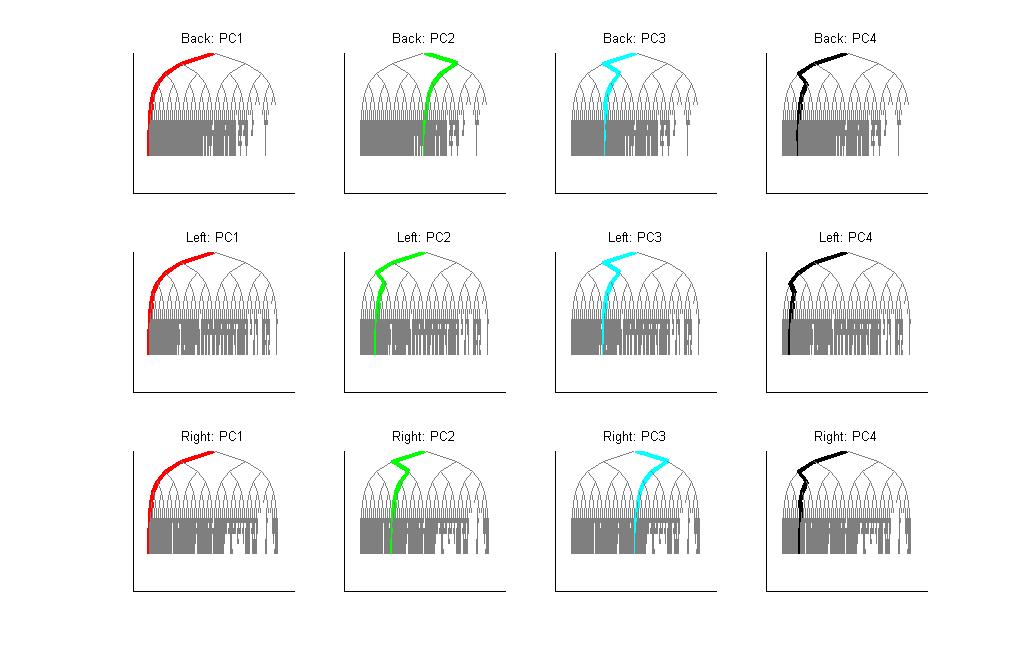 PCA for blood vessel tree data
Notes on Treeline Directions:
PC1 always to left

(Expected from Correspondence)
PCA for blood vessel tree data
Notes on Treeline Directions:
PC1 always to left
BACK has most variation to right (PC2)

(Expect More Symmetric than Left or Right)
PCA for blood vessel tree data
Notes on Treeline Directions:
PC1 always to left
BACK has most variation to right (PC2)
LEFT has more varia’n to 2nd level (PC2)
RIGHT has more var’n to 1st level (PC2)
PCA for blood vessel tree data
Notes on Treeline Directions:
PC1 always to left
BACK has most variation to right (PC2)
LEFT has more varia’n to 2nd level (PC2)
RIGHT has more var’n to 1st level (PC2)
See these in the data?
PCA for blood vessel tree data
(Thickness)
Notes:
PC1 - left
BACK - right 
LEFT 2nd lev
RIGHT 1st lev
See these??
PCA for blood vessel tree data
Revisit  PC
“Directions”

(Thickness
Corr.)

Compare to
Descendant?
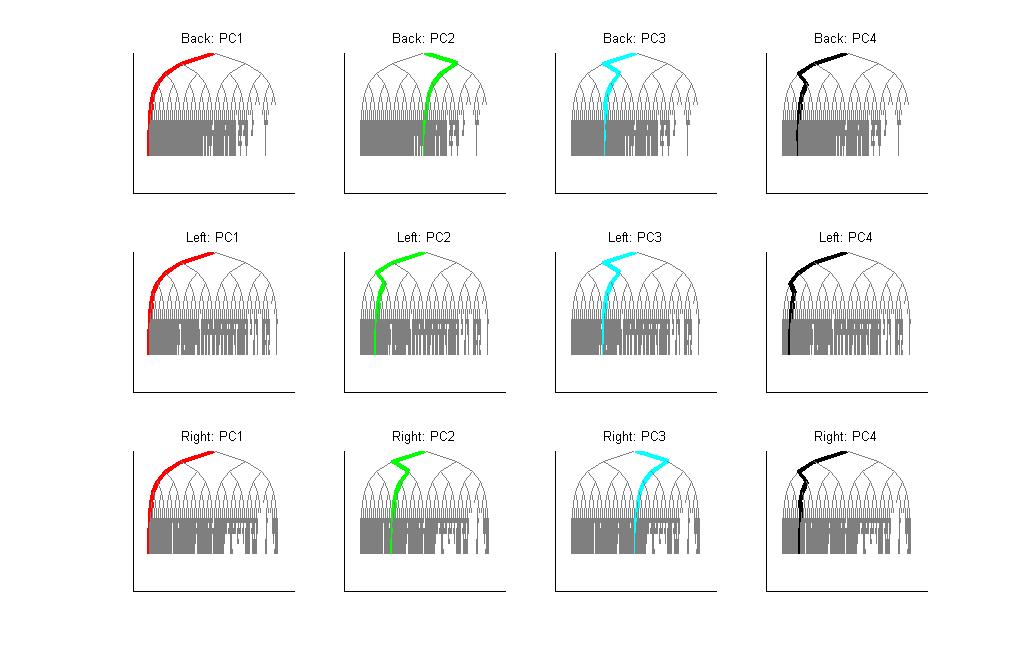 PCA for blood vessel tree data
Descendant
Corr.
 Similar 
   Lessons
 But Effects
   Stronger
 Better
   Repres’n?
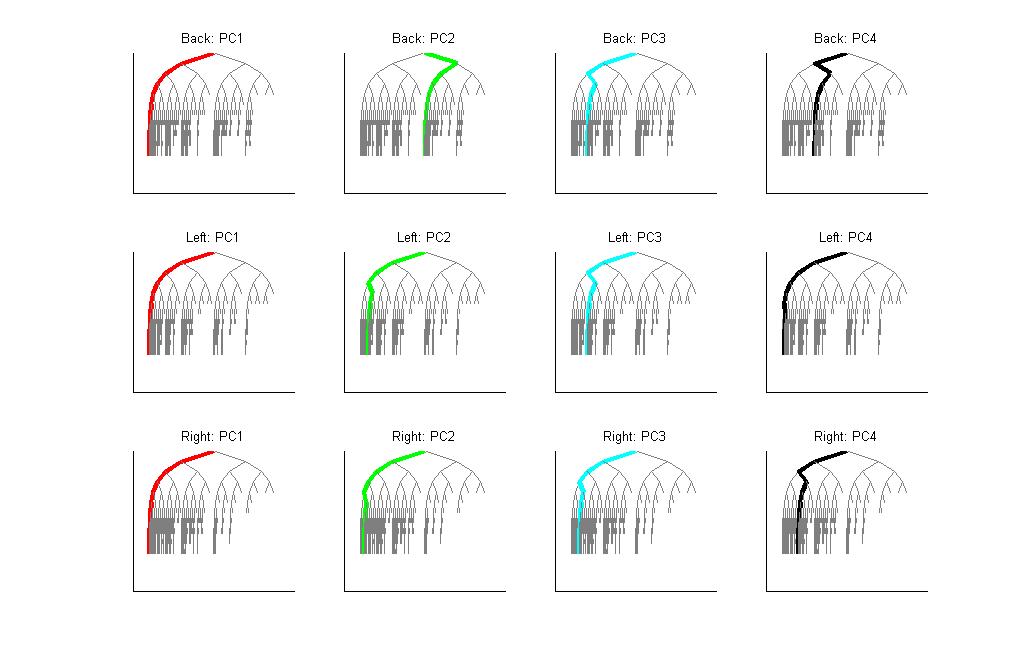 PCA for blood vessel tree data
(Descendant)
Notes:
PC1 - left
BACK - right 
LEFT 2nd lev
RIGHT 1st lev
See stronger
   Lessons?
Strongly Non-Euclidean Spaces
PCA on Tree Space: Treeline 
Next represent data as projections
Strongly Non-Euclidean Spaces
PCA on Tree Space: Treeline 
Next represent data as projections
Define as closest point in tree line
(same as Euclidean PCA)
Strongly Non-Euclidean Spaces
PCA on Tree Space: Treeline 
Next represent data as projections
Define as closest point in tree line
(same as Euclidean PCA)
Have corresponding score
(length of projection along line)
Strongly Non-Euclidean Spaces
PCA on Tree Space: Treeline 
Next represent data as projections
Define as closest point in tree line
(same as Euclidean PCA)
Have corresponding score
(length of projection along line)
And analog of residual
(distance from data point to projection)
PCA for blood vessel tree data
Raw Data
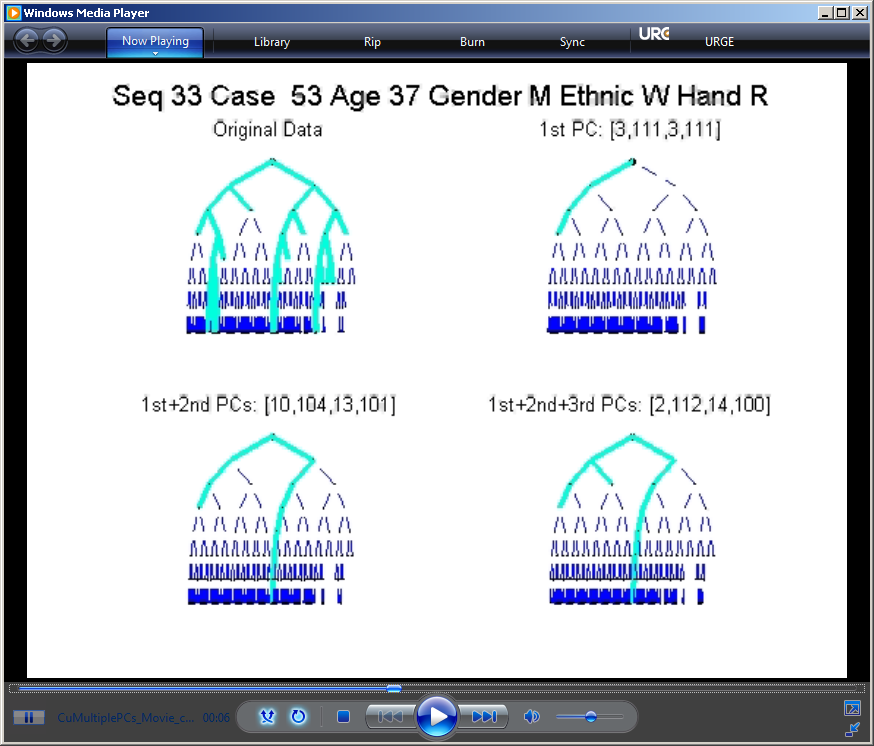 PCA for blood vessel tree data
Raw Data  &  Treelines, PC1
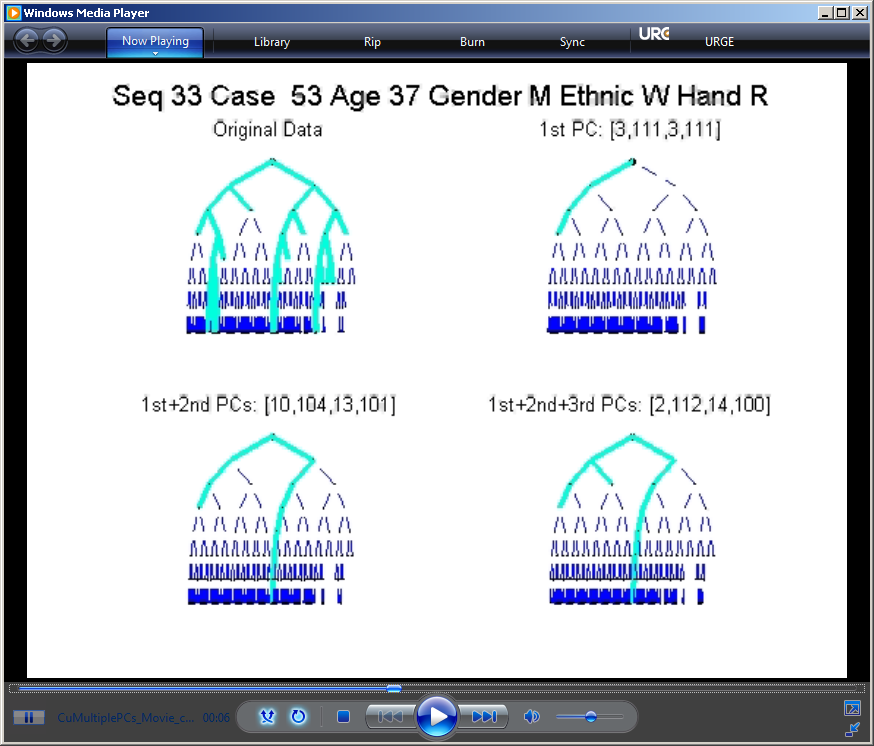 PCA for blood vessel tree data
Raw Data  &  Treelines, PC1, PC2, PC3:
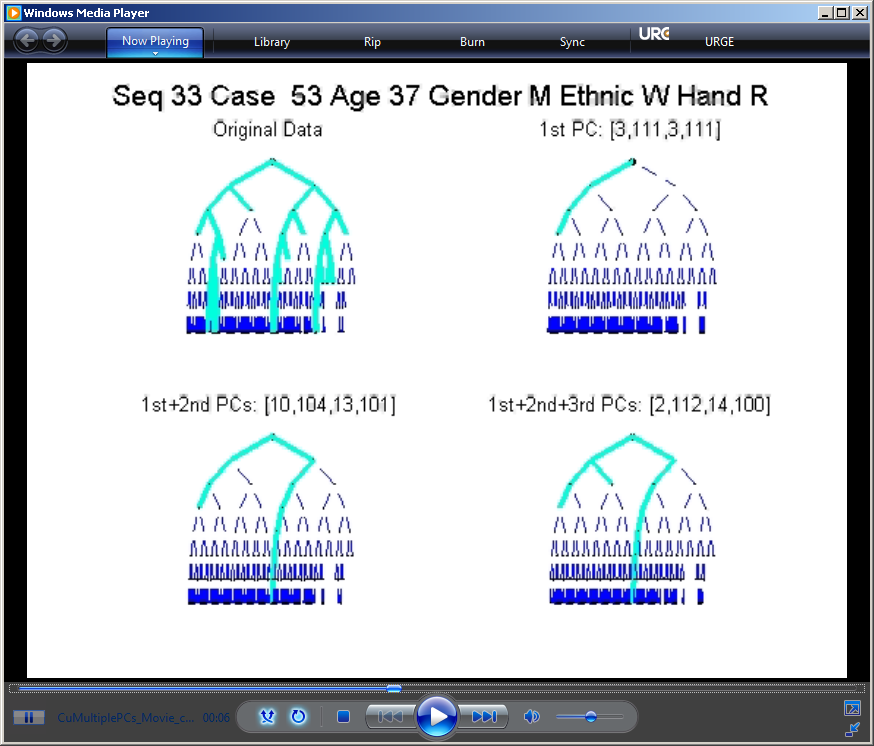 PCA for blood vessel tree data
Raw Data  &  Treelines, PC1, PC2, PC3:
            Projections
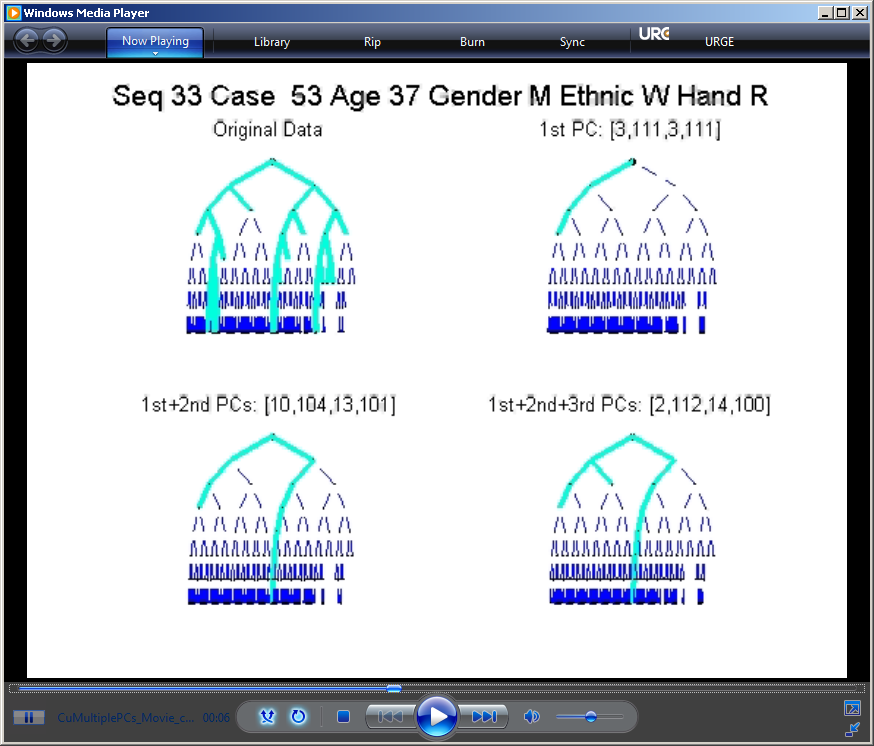 PCA for blood vessel tree data
Raw Data  &  Treelines, PC1, PC2, PC3:
            Projections, Scores
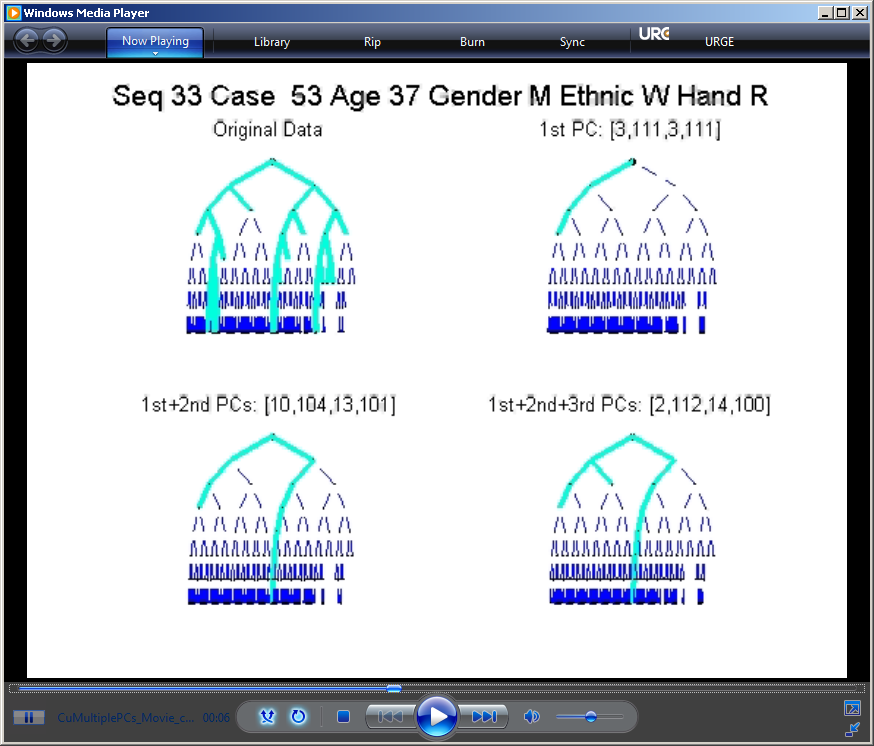 PCA for blood vessel tree data
Raw Data  &  Treelines, PC1, PC2, PC3:
            Projections, Scores, Residuals
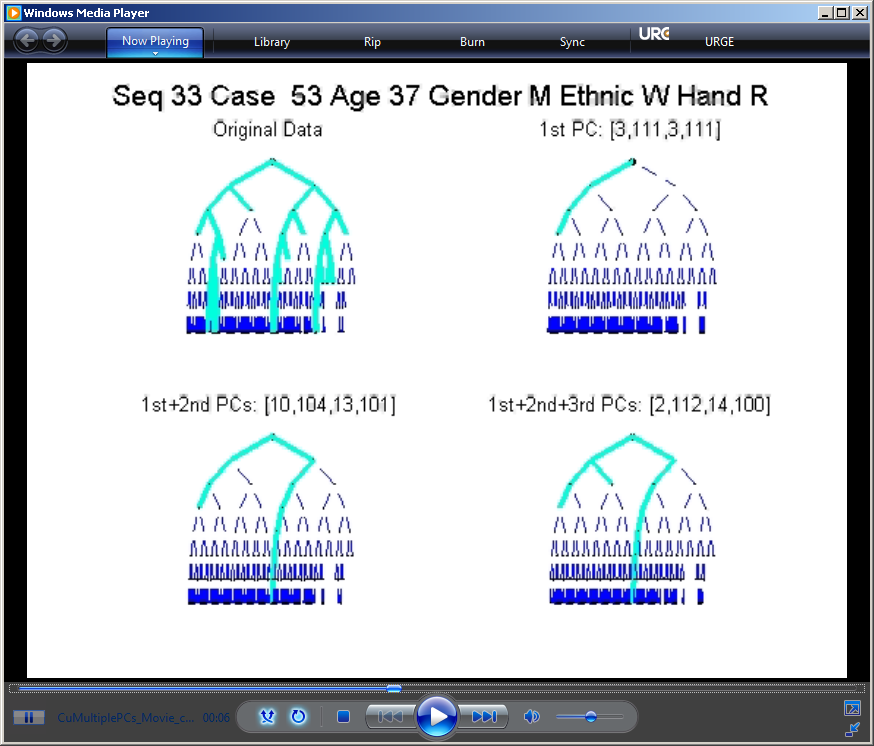 PCA for blood vessel tree data
Raw Data  &  Treelines, PC1, PC2, PC3:
               Cumulative Scores, Residuals
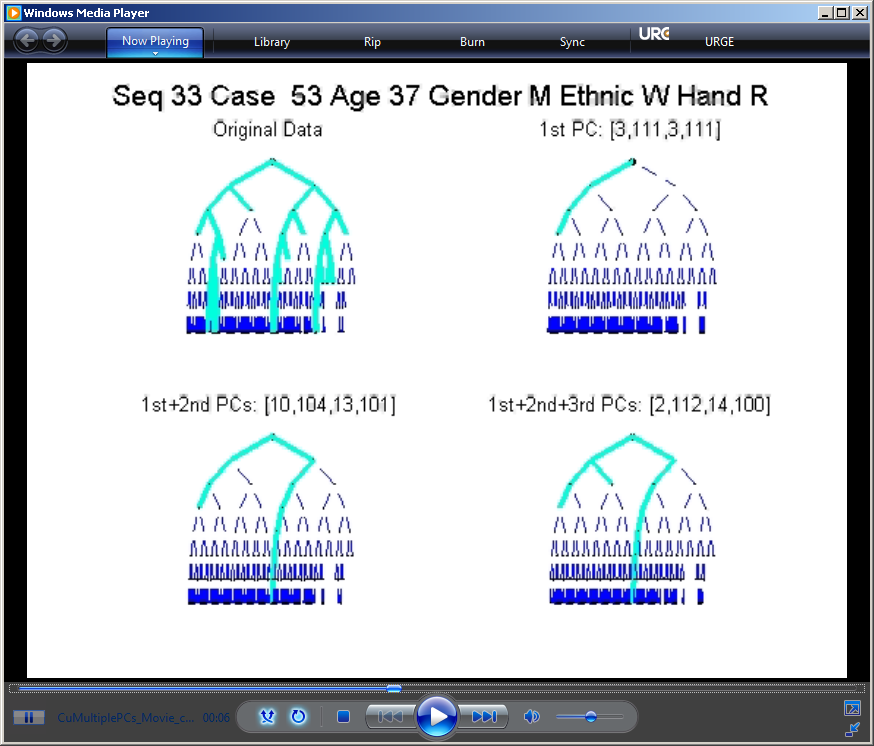 PCA for blood vessel tree data
Raw Data  &  Treelines, PC1, PC2, PC3:
               Cumulative Scores, Residuals
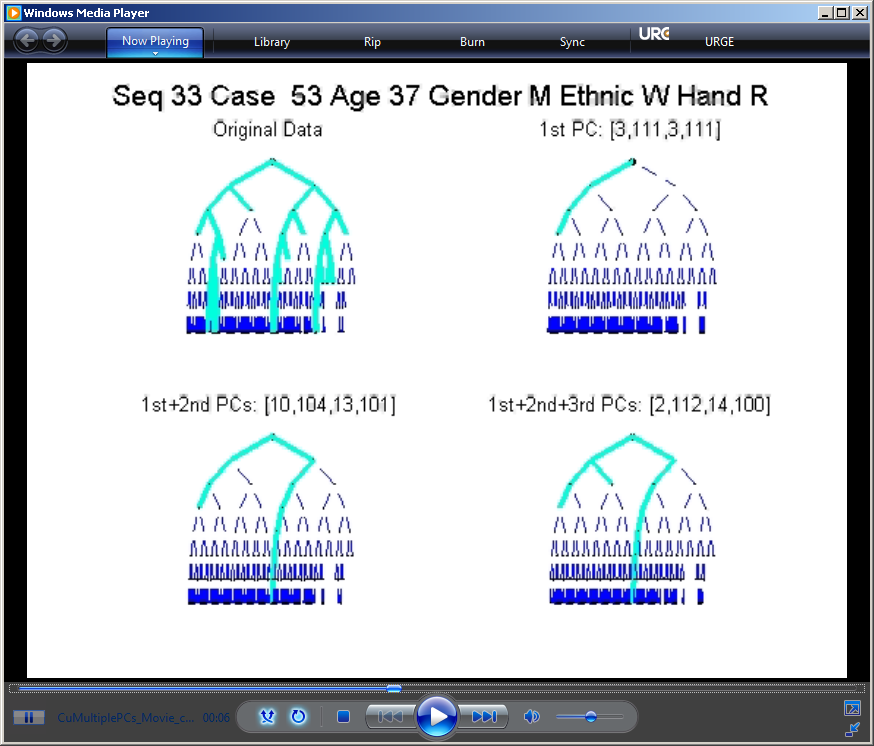 PCA for blood vessel tree data
Individual (each PC separately) Scores Plot
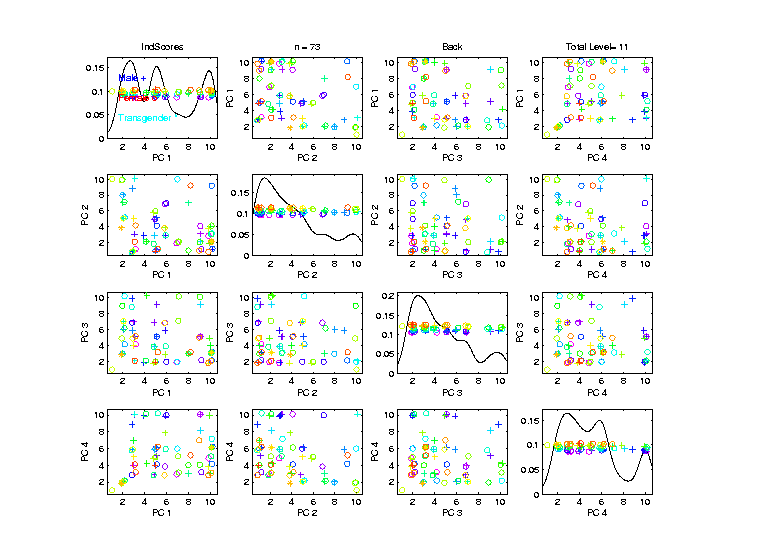 PCA for blood vessel tree data
Identify this person
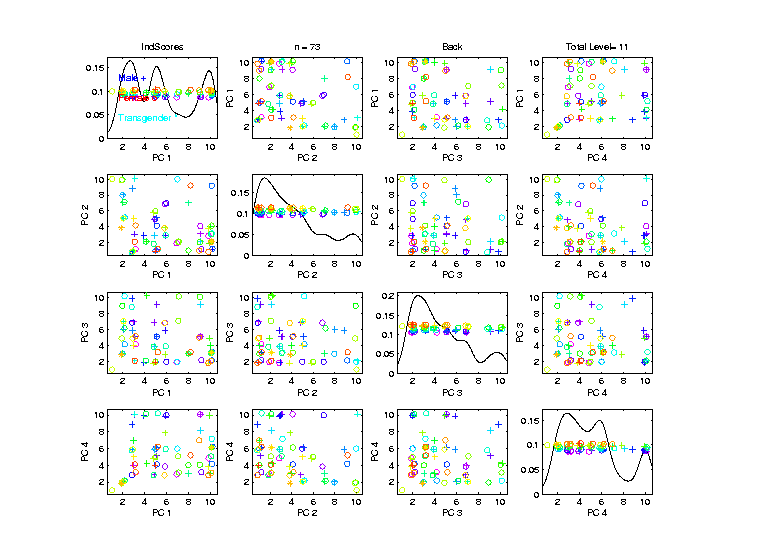 PCA for blood vessel tree data
Identify this person         PC Scores:   8,9,3,5
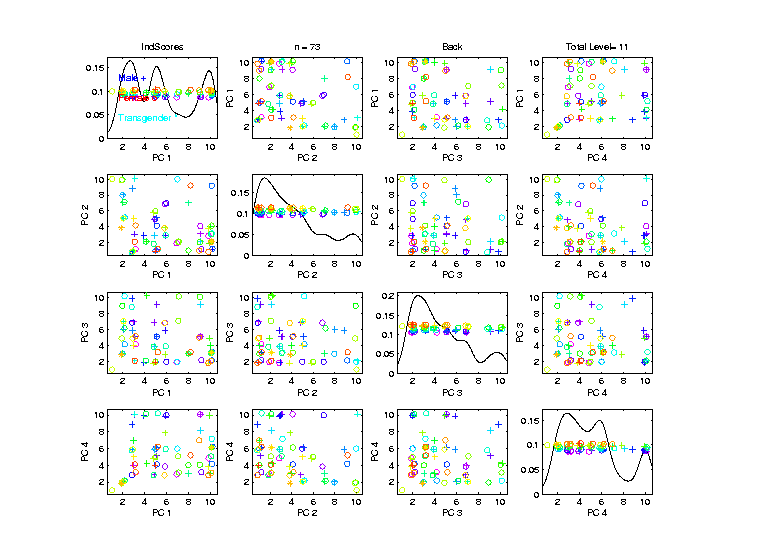 PCA for blood vessel tree data
Identify this person  (PC Scores:   8,9,3,5):
Red = older
0 = Female

Note: 
 color ~ age
PCA for blood vessel tree data
Identify this person  (PC Scores:   8,9,3,5):
Red = older
0 = Female

Note: 
  color ~ age
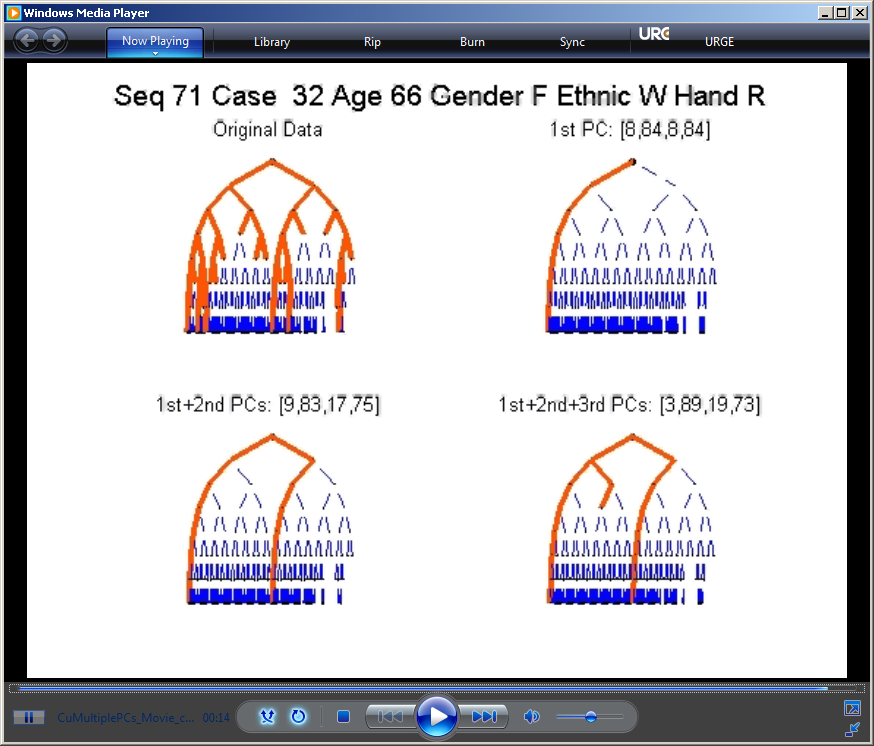 PCA for blood vessel tree data
Identify this person      (PC scores 1,10,1,1)
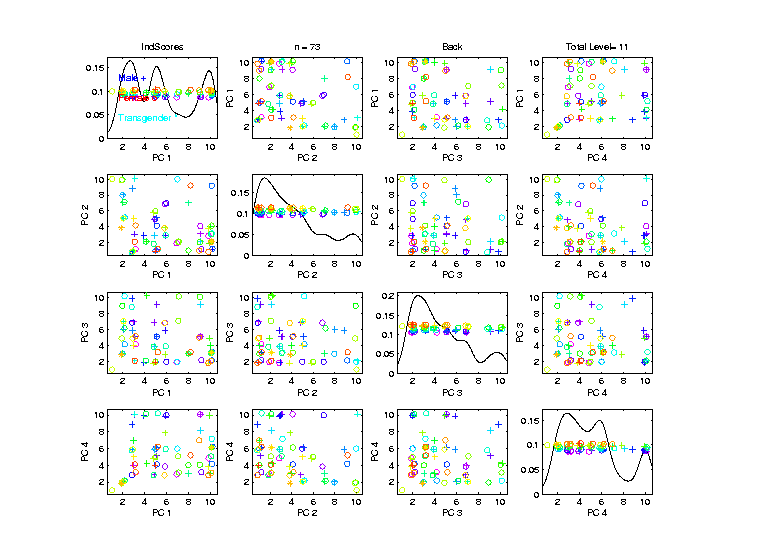 PCA for blood vessel tree data
Identify this person      (PC scores 1,10,1,1)
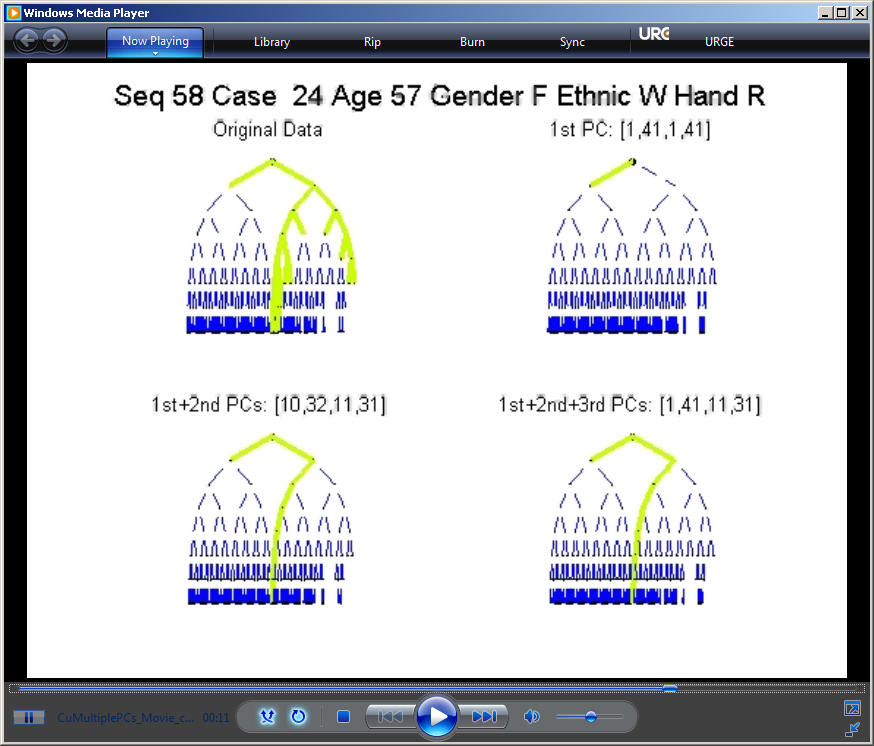 PCA for blood vessel tree data
Explain strange (low score) correlation?
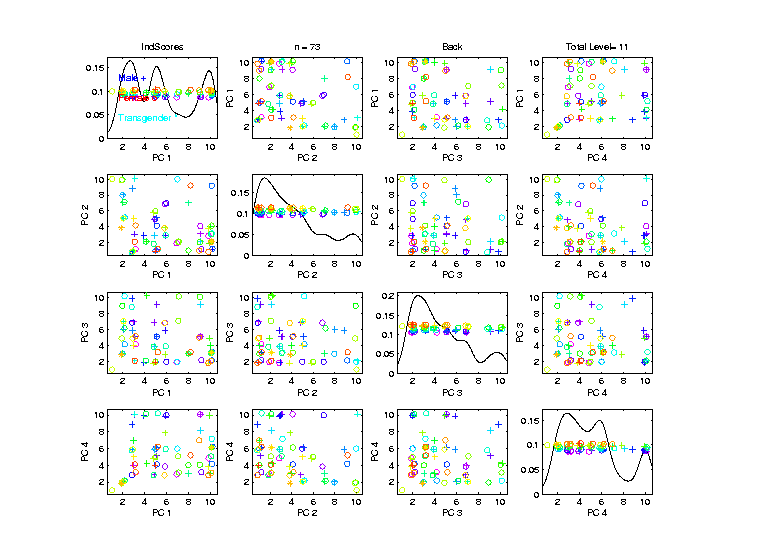 PCA for blood vessel tree data
Explain strange (low score) correlation?
Revisit Treelines:



Small PC1 Score        Small PC3 Score
Small PC1 Score        Small PC4 Score
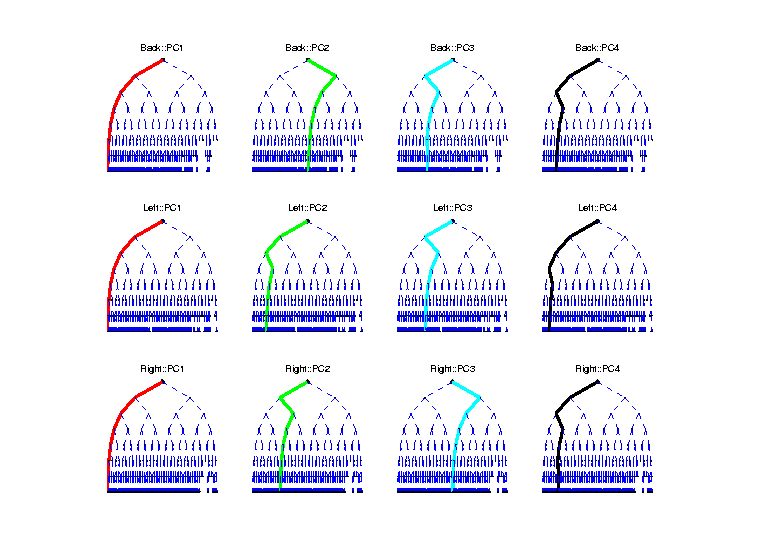 PCA for blood vessel tree data
Individual (each PC sep’ly) Residuals Plot
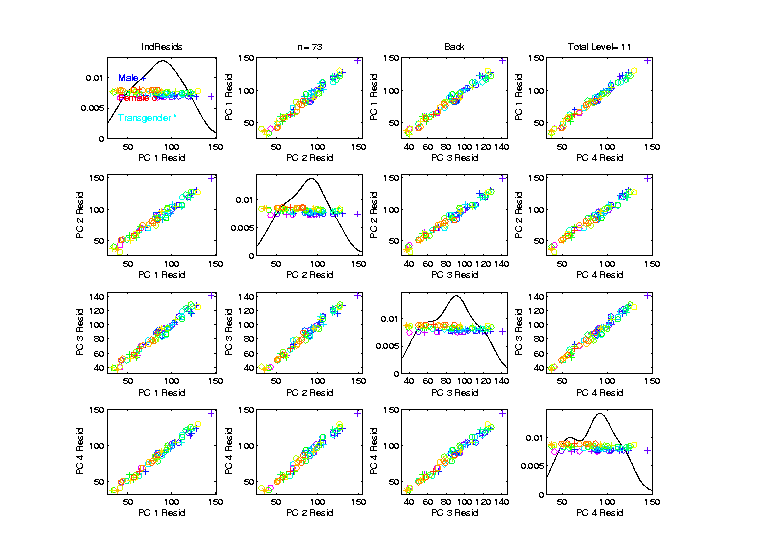 PCA for blood vessel tree data
Individual (each PC sep’ly) Residuals Plot
  Very strongly correlated
PCA for blood vessel tree data
Individual (each PC sep’ly) Residuals Plot
  Very strongly correlated
  Shows much variation not explained by PCs
(data are very rich)
PCA for blood vessel tree data
Individual (each PC sep’ly) Residuals Plot
  Very strongly correlated
  Shows much variation not explained by PCs
(data are very rich)
  Note age coloring useful
Younger (bluer)  more variation
Older (redder)    less variation
PCA for blood vessel tree data
Important Data Analytic Goals:
  Understand impact of age  (colors)
  Understand impact of gender  (symbols)
  Understand handedness (too few)
  Understand ethnicity (too few)

See these in PCA?
PCA for blood vessel tree data
Data Analytic Goals:  Age, Gender

See 
these?

No…
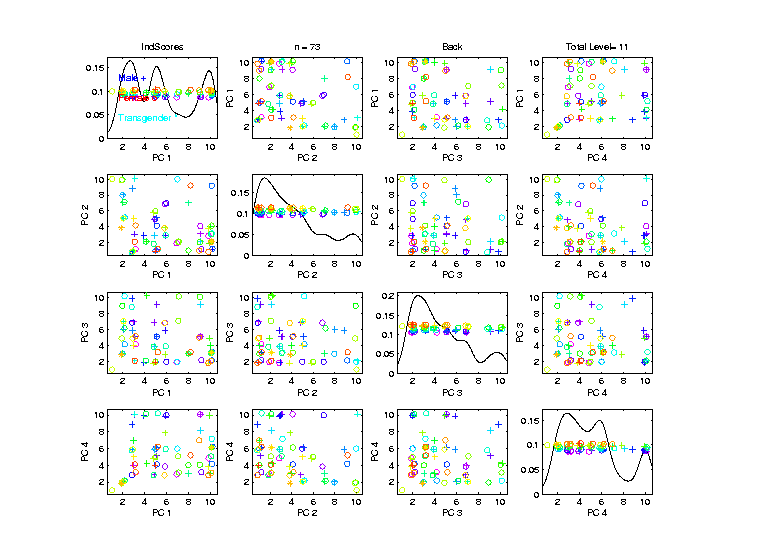